Graphic organizers
Unit 3
The 3 Faces of the Partyplease list and briefly describe
Party platforms
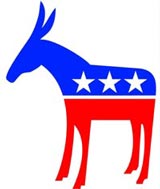 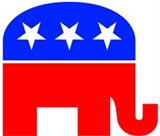 Democrats 

Taxes

Govt. entitlement
Programs

Religion

Gay rights

Abortion rights

Natl. defense/diplomacy

Minimum wage

Government regulation

Business/Industry

Immigration

Healthcare

Environment
Republicans
Party  Eras
Political Parties in the U.S. have become weaker over time because…
CAUSE

_____________

_____________

_____________

_____________
EFFECT

___________________

___________________

___________________

___________________
CAMPAIGN FINANCE REGULATION
LAW/COURT CASE 

Federal Election Campaign Act FECA (1971)

FECA Amendment (1974)

Buckley v Valeo (1976)

FECA Amendment (1976)

Bipartisan Campaign Finance Reform (2002)

Citizens United v Federal Elections Commission (2010)
NEW RULES RESULTING
Campaign contributions….where do they come from???
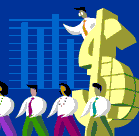 Describe how each 
contributes……
Private and Public sources-

Small contributors

Wealthy individuals

Candidates themselves

Nonparty groups- PACs

Temporary organizations

Fund-raisers 

Public funds*
Types of Contributions
HARD MONEY


SOFT MONEY


527s